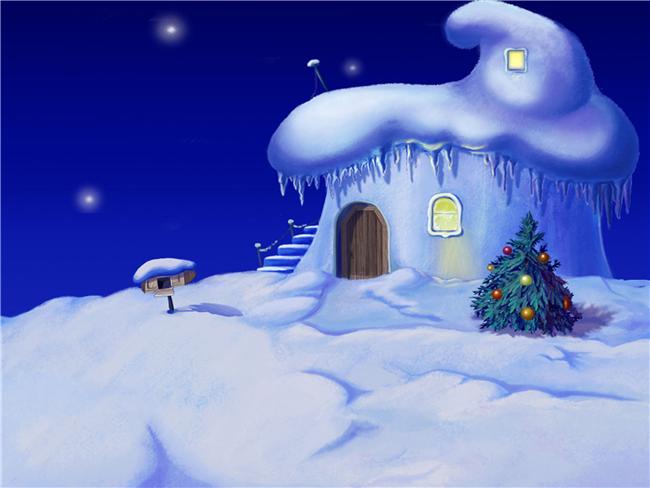 Зимова
Дорога
Потребує
Уваги!
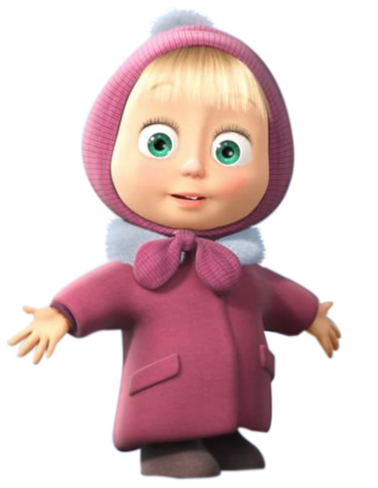 Робота 
учнів 5-Б класу.
гурток “Світлофорик  “
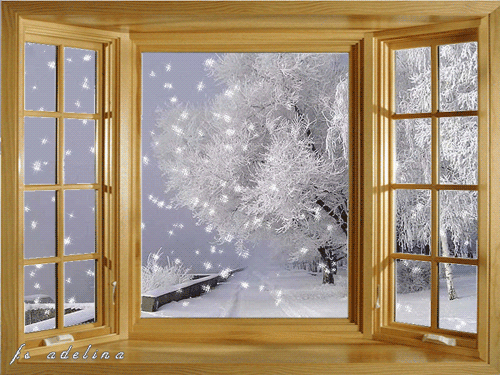 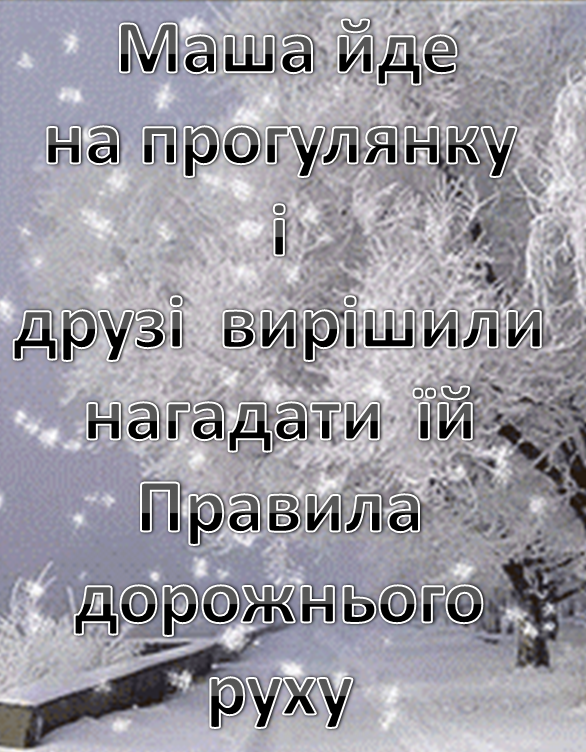 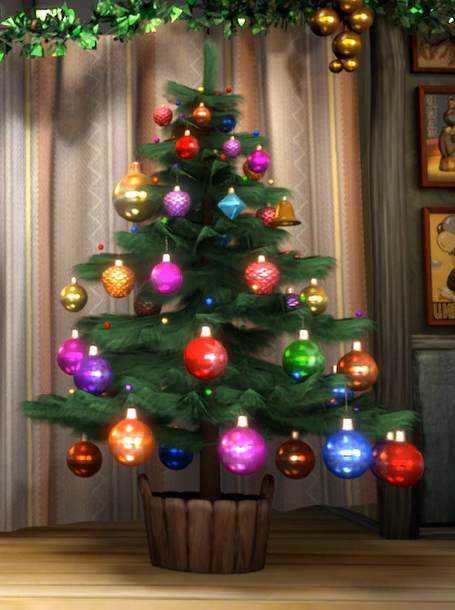 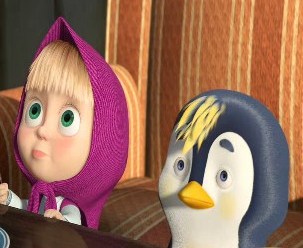 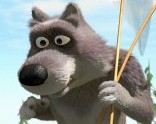 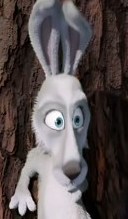 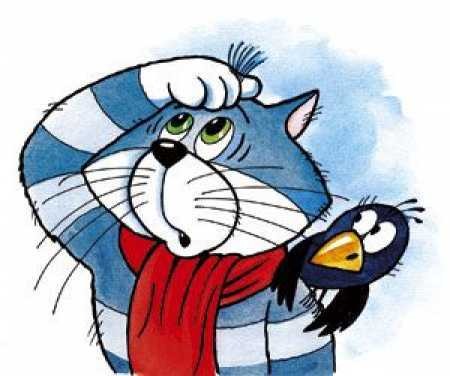 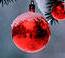 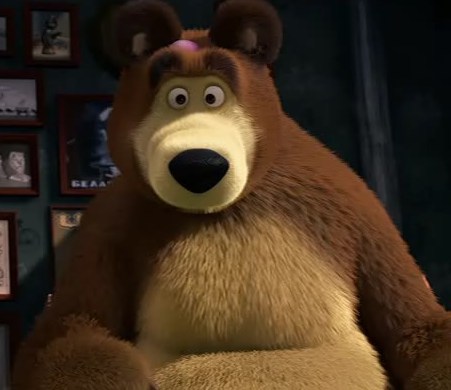 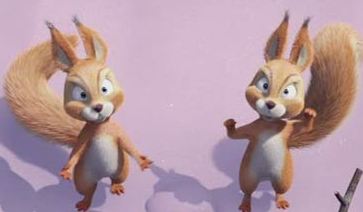 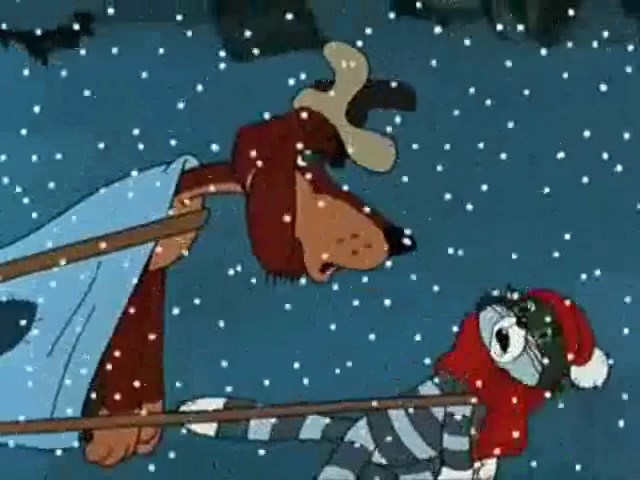 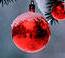 Не стійте поруч з машиною,
   яка буксує! 
З-під коліс можуть вилетіти
 шматки льоду і каміння.
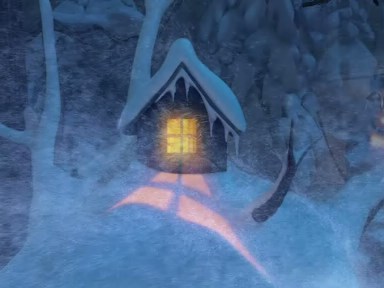 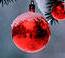 Взимку темніє рано і дуже швидко, тому  значно погіршується видимість і легко помилитися у визначенні відстані, як до автомобіля, що їде, так і до нерухомих предметів.
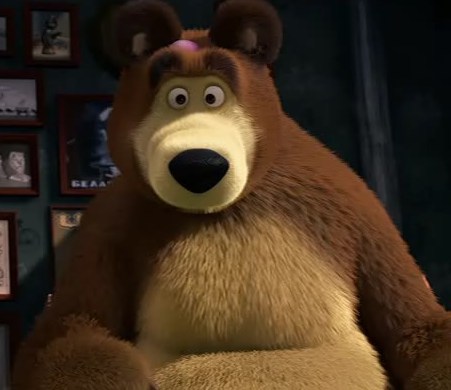 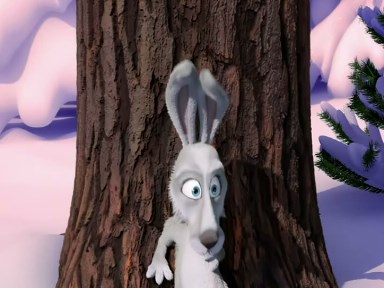 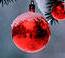 Взимку підвищується вірогідність   
 заносу автомобіля, і  непередбачено подовжується гальмівний шлях.
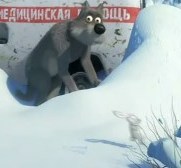 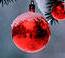 Під час снігопаду погіршується видимість, з'являються замети, обмежується рух пішоходів та транспорту.
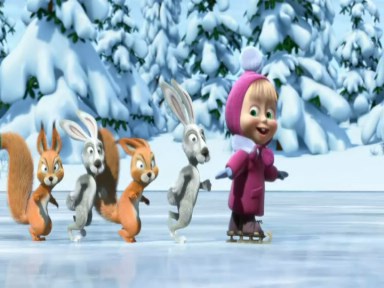 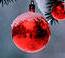 Дорога стає дуже слизькою! 
Тому при переході ні в якому
 разі не бігти!
 Переходити тільки кроком
 і бути дуже уважним.
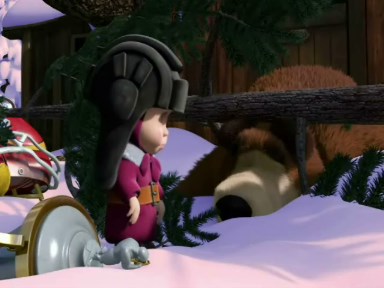 нарушати  
Правила 
дорожнього руху!